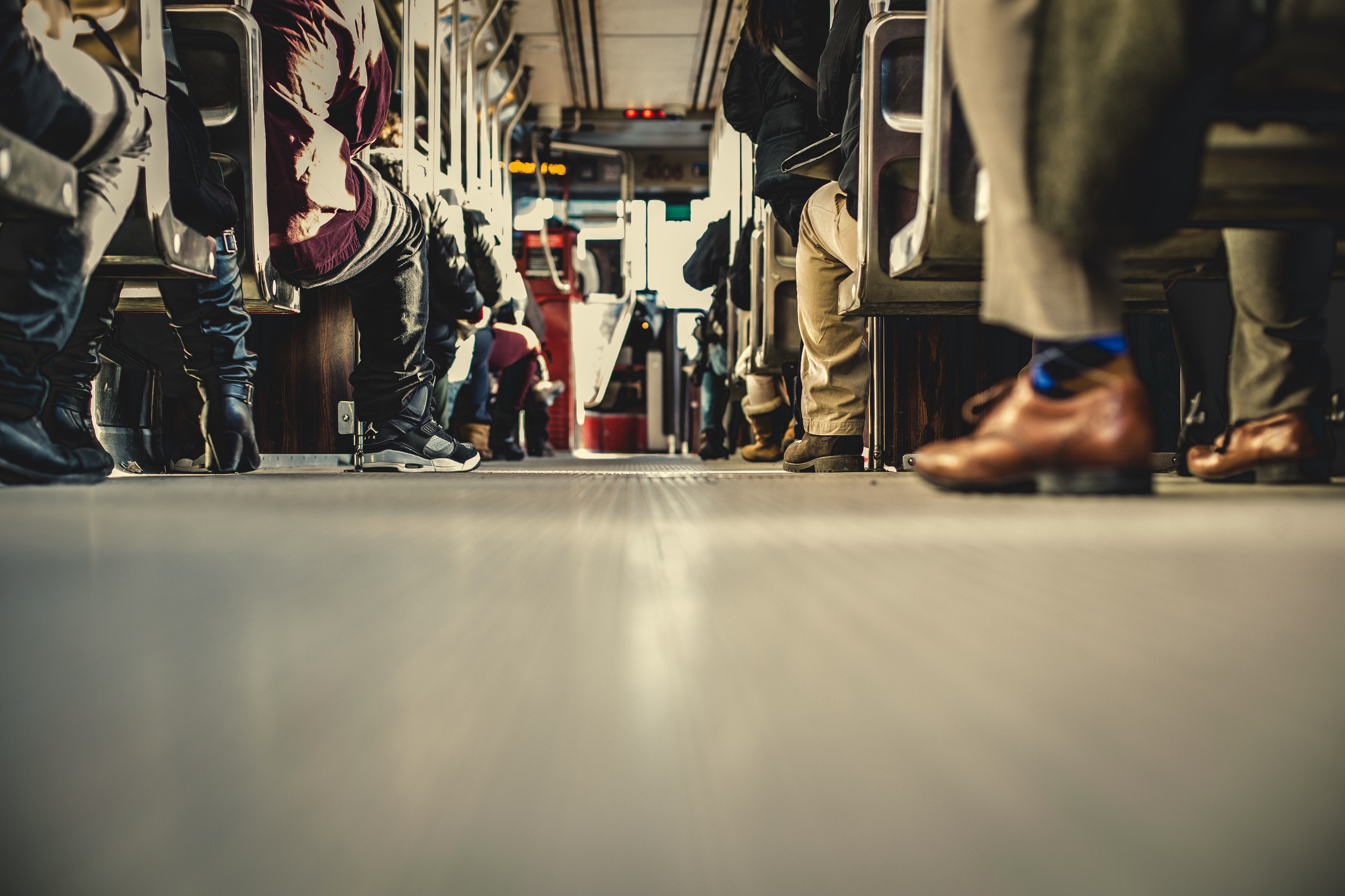 1 Timoteus
Refleksie Diens
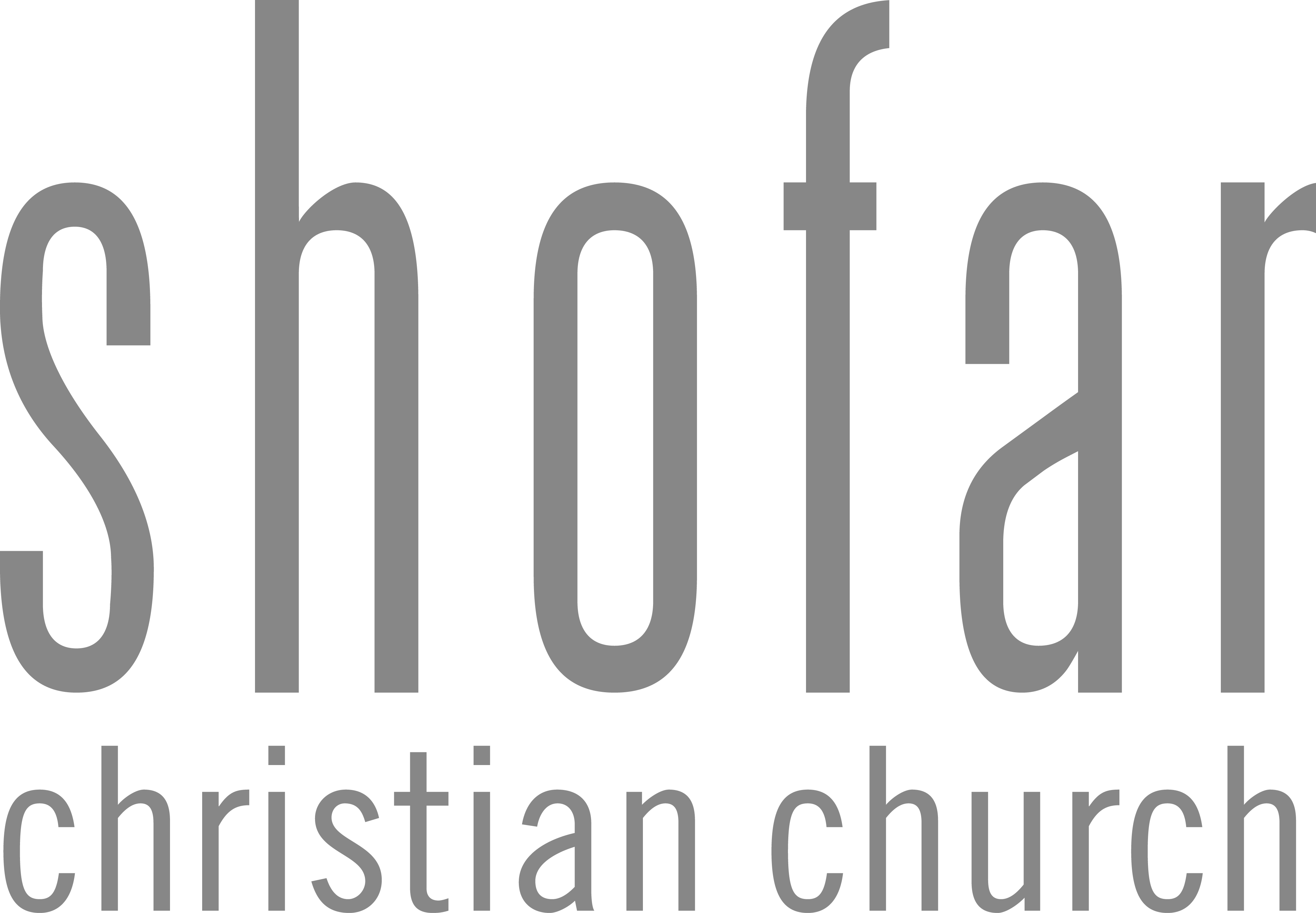 [Speaker Notes: PRAY]
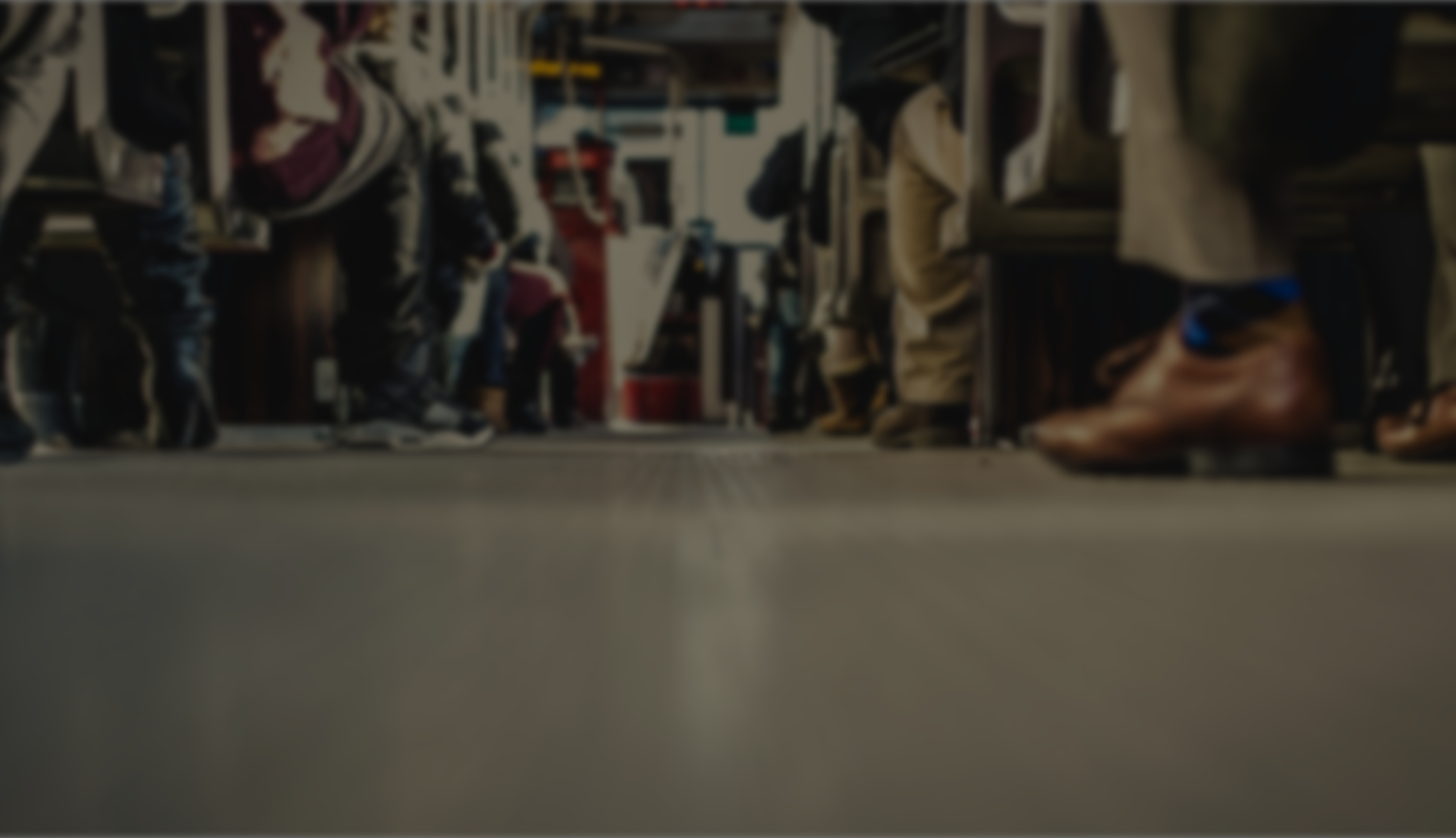 1 Tim 6:20-21
20 Timoteus, bewaar wat aan jou toevertrou is. Vermy die onheilige en sinlose praatjies en die redenasies van die “kennis”, soos dit verkeerdelik genoem word. 21 Daar is mense wat daardie “kennis” aanhang en so van die geloof afgedwaal het. Die genade sal by julle wees!
Caption
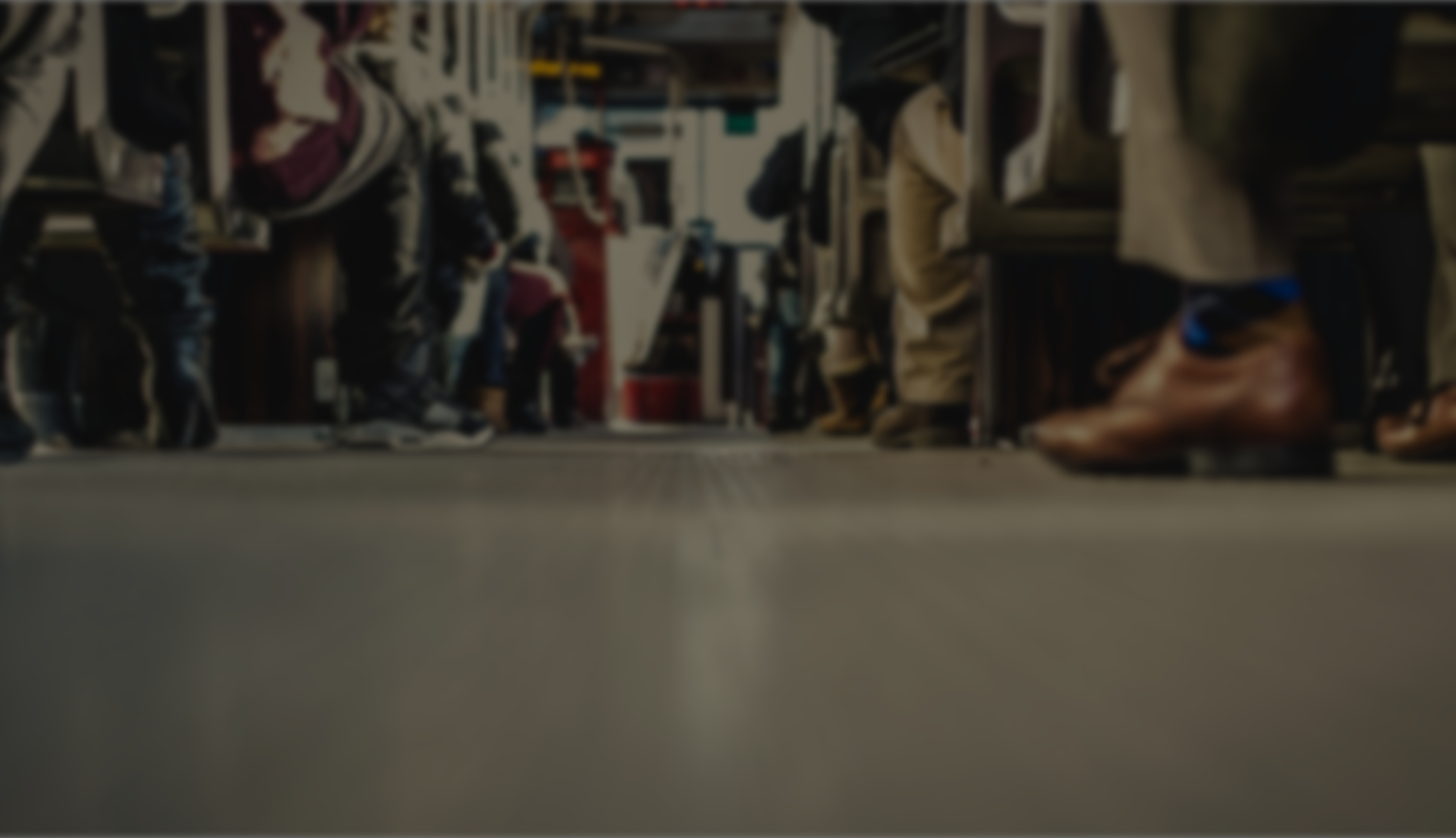 1 Tim 1
Bewaar
Bewaar die liefde, vermy wettisisme
Die goeie gewete
Vermy
Verkeerde doktrines
1 Tim 1:15
Caption
[Speaker Notes: Bewaar
1. Liefde is nie om die wet af te skryf nie. 
Soos ons wettisisme vermy, wees versigtig om nie in wetteloosheid te verval nie, maar liefde is eerder die korrekte gebruik van die wet. Die wet is daar om te diagnoseer om te sien waar ons ons lewens moet verander. 

2. Bewaak die goeie gewete, vermy regverdiging. Dikwels laat ons na om ons gewete te bewaak, ons is vinnig om ons verkeerde dade te regverdig en vleeslike begeertes na te jaag. Kom ons waak oor die goeie gewete en vertrou op die Heilige Gees om ons te lei. 

Vermy
3. Vermy verskillende leerstellings. Pasop vir valse leerstellings, bly altyd naby die teks, naby aan die woord. Kom ons hou meer vas aan God se woord. Laat toe dat die woord van God jou verander, eerder as dat ons probeer verander wat die woord van God sê.

1 Tim 1:15 - 15 Hier is 'n betroubare gesegde wat volle aanvaarding verdien: Christus Jesus het in die wêreld gekom om sondaars te red—van wie ek die ergste is]
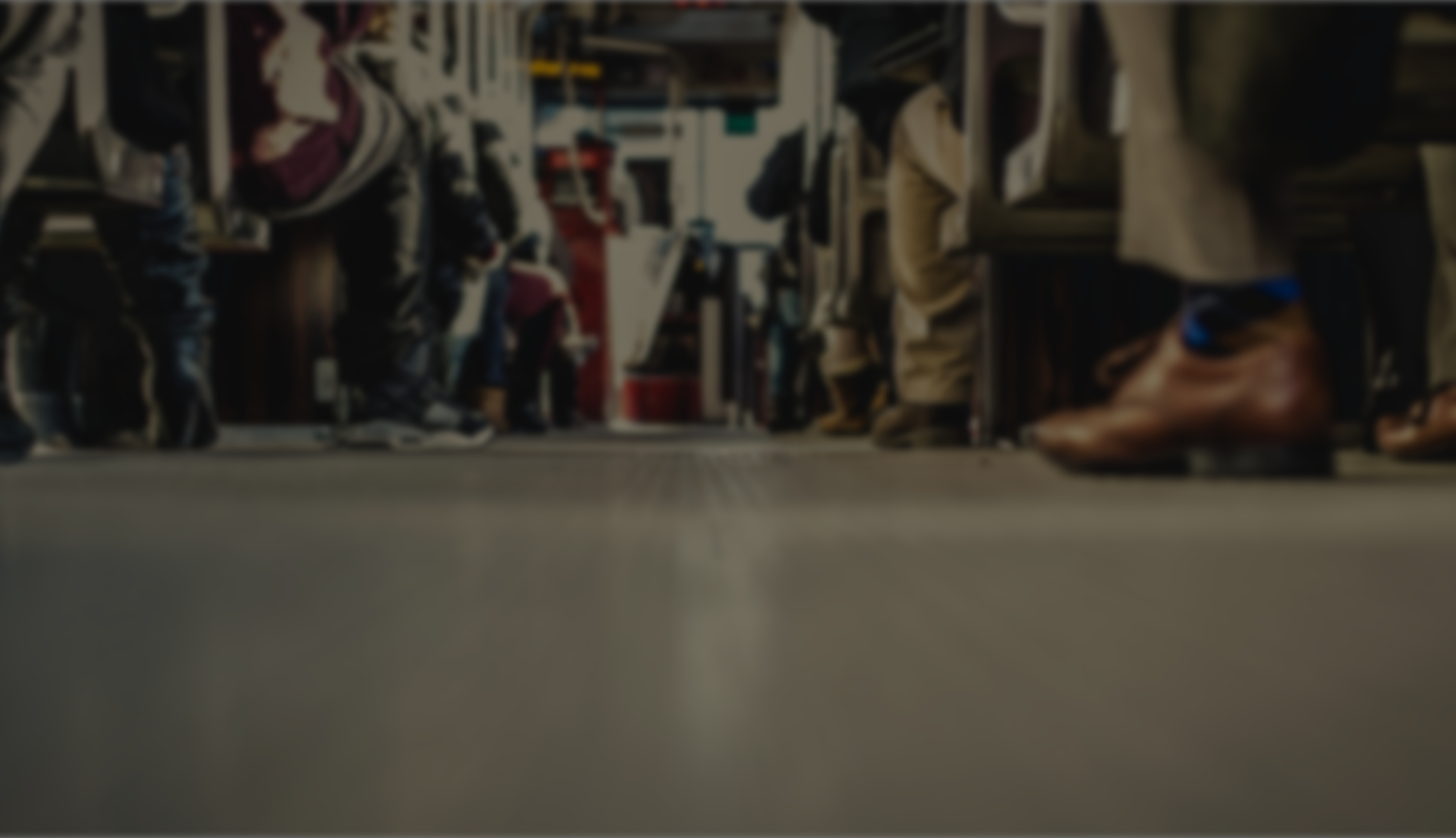 1 Tim 2
Bewaar
Jou gebedslewe
Vermy
Wêreldse verwagtinge van mans en vrouens
Caption
[Speaker Notes: Bewaar
1. Bewaak jou gebedslewe innerlik en uiterlik. Bid vir jouself, jou gesin en vir ander om jou. Vra die Here om jou te lei, maar hou aan bid. 

Vermy
1. Mans - Laat ons nie die wêreld se definisie wees van harde, twisende mans nie, maar eerder mans wat verantwoordelikheid neem en ons vrouens en ander liefdevol lei
Vrou - Wees beskeie en toon 'n lewe van selfbeheersing. Moenie al jou tyd en moeite spandeer op alle dinge van uiterlike skoonheid nie, maar bewaar eerder innerlike karakter.]
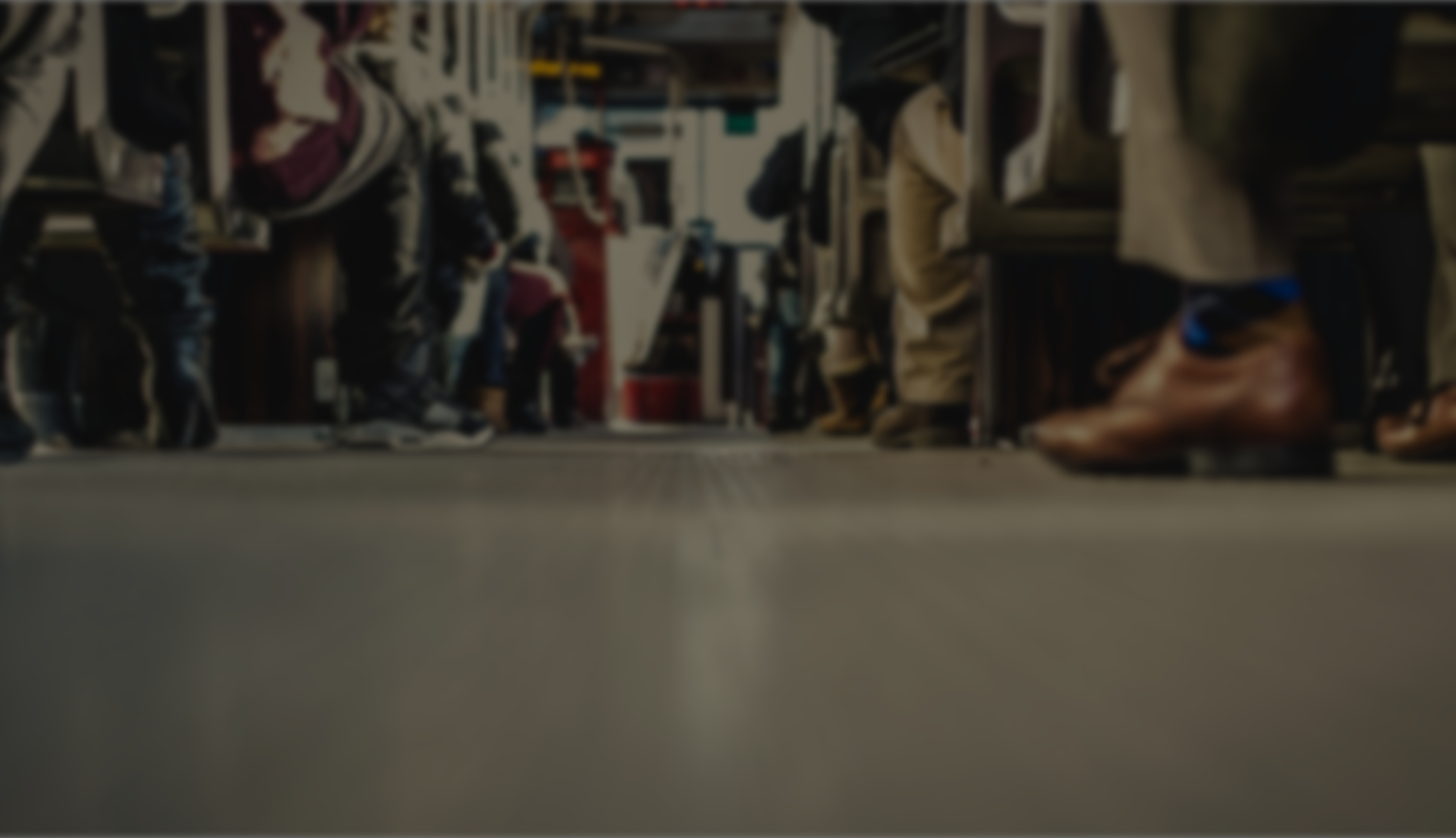 1 Tim 3
Bewaar
Die ware evangelie in jou
Vermy
Om bevoegdheid bo karakter te kies. Bewaar jou karakter
Caption
[Speaker Notes: Bewaar
1.Bewaar die toepassing en verkondiging van die evangelie. Ons moet die evangelie verkondig en toepas. As dit nie die manier waarop ons leef verander nie en as jy dit nie aan ander verkondig nie, glo jy nie werklik die evangelie nie.

Glo jy werklik in die werk van Jesus? Miskien ontbreek jy aan die toepassing of verkondiging van die evangelie? Vra die Here om jou te help om te groei en om jou te help glo in die werk van Jesus. Ons vergeet so dikwels Sy goedheid.

Vermy
1. As jy iemand ken wat die karakter het sonder die vaardighede wat daardie persoon sal groei, omdat hulle die gewilligheid het.
Maar as jy iemand het wat die bevoegdheid het, maar nie gewillig is nie, sal daardie persoon ander nie goed liefhê nie.
Ons moet onsself afvra, wil ek groei in my geloof? Is ek bereid om te groei?]
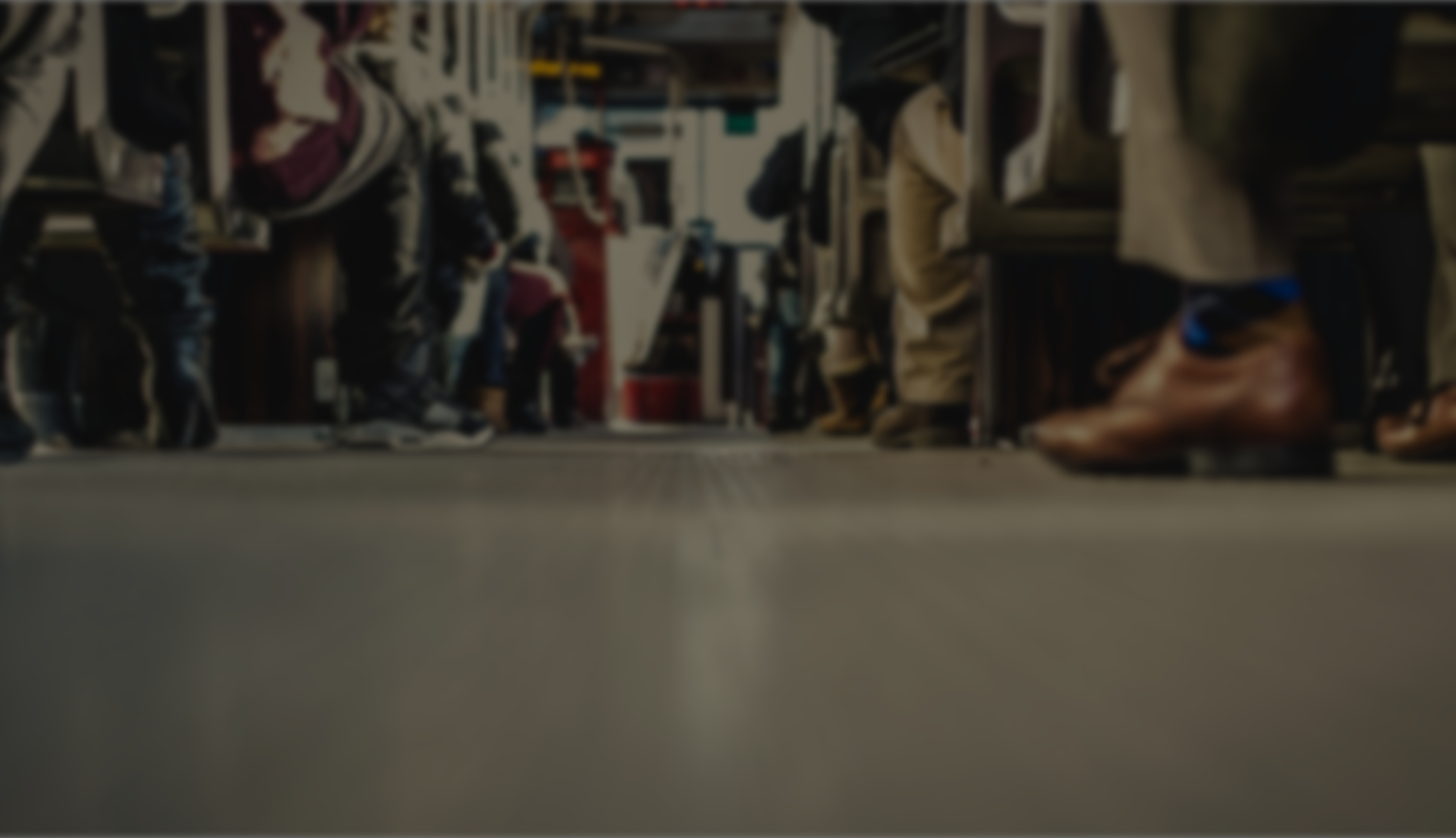 1 Tim 4
Bewaar
Die lewe deur die evangelie
Bewaar en beoefen jouself in godsaligheid / goddelikheid
Die geestelike gawes wat jy ontvang het
Vermy
Asketisme
Irrelevante mites en sinlose verdigsels
Caption
[Speaker Notes: Bewaar
1. Die begrip dat alles van God is, en alles wat ons geniet is van God. Gebruik dit vir God en met die mense van God.

2. Ons moet groei in volwassenheid in Christus, ons groei nie deur die verkryging van een of ander nuwe tipe kennis of openbaring nie, maar ons groei eerder deur die evangelie te verduidelik en aan ander te verkondig, en om ander op te lei en te dissipel om dit ook te doen. 

3. Waak daarteen om die gawes te verwaarloos of te misbruik, dit is nie wat God wil hê nie, maar eerder die korrekte gebruik van die gawes.

Vermy
1 en 2. Wees bewus van lawwe mites en asketisme wat ons besig hou met die dinge van God, maar ons dikwels van God af wegneem. Kom ons onthou om eers Sy koninkryk te soek en nie my eie nie, en onsself te herinner aan die ware evangelie en skat wat ons in Christus het.]
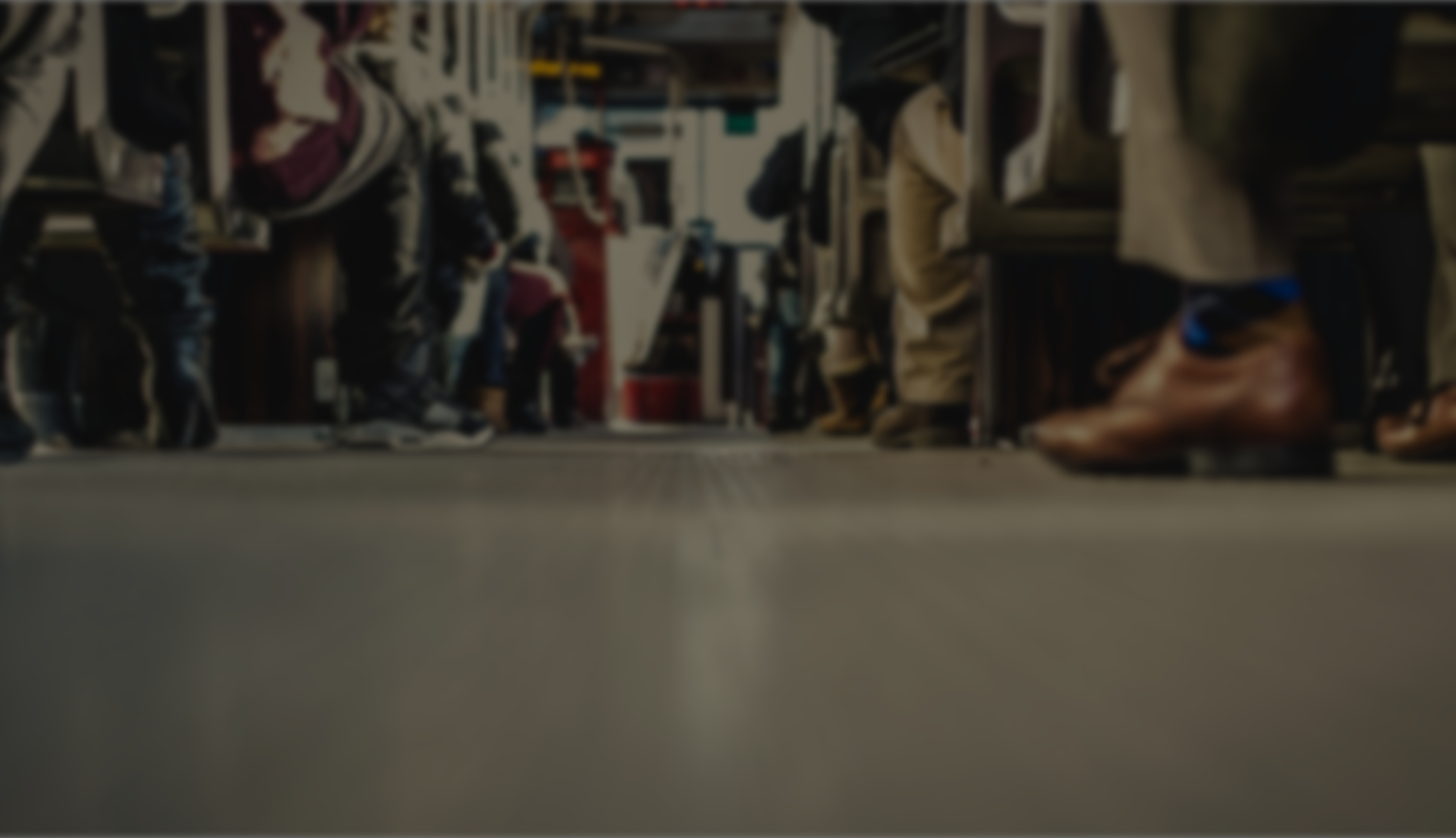 1 Tim 5
Bewaar
Eer en gee om vir mekaar
Vermy
Skinder
Caption
[Speaker Notes: Bewaar
Ons moet mekaar eer. Veral in Ouderdom en geslag. 
Soos die Skrif sê: "1 Moenie 'n ouer man bestraf nie, maar bemoedig hom soos 'n vader, jonger mans as broers, 2 ouer vroue as moeders, jonger vroue as susters, in alle reinheid.”
Eer mekaar en he mekaar lief. 

Vermy
Vermy skinder ten alle tye. Dit is beter om te gaan praat met diegene met wie ons 'n probleem het eerder as om dit met ander te bespreek. Gaan praat met die regte mense waar nodig. Ons het mekaar nodig, ons elkeen het blindekolle. Kom ons spreek eerder mekaar aan, en groei daardeur in die geloof.]
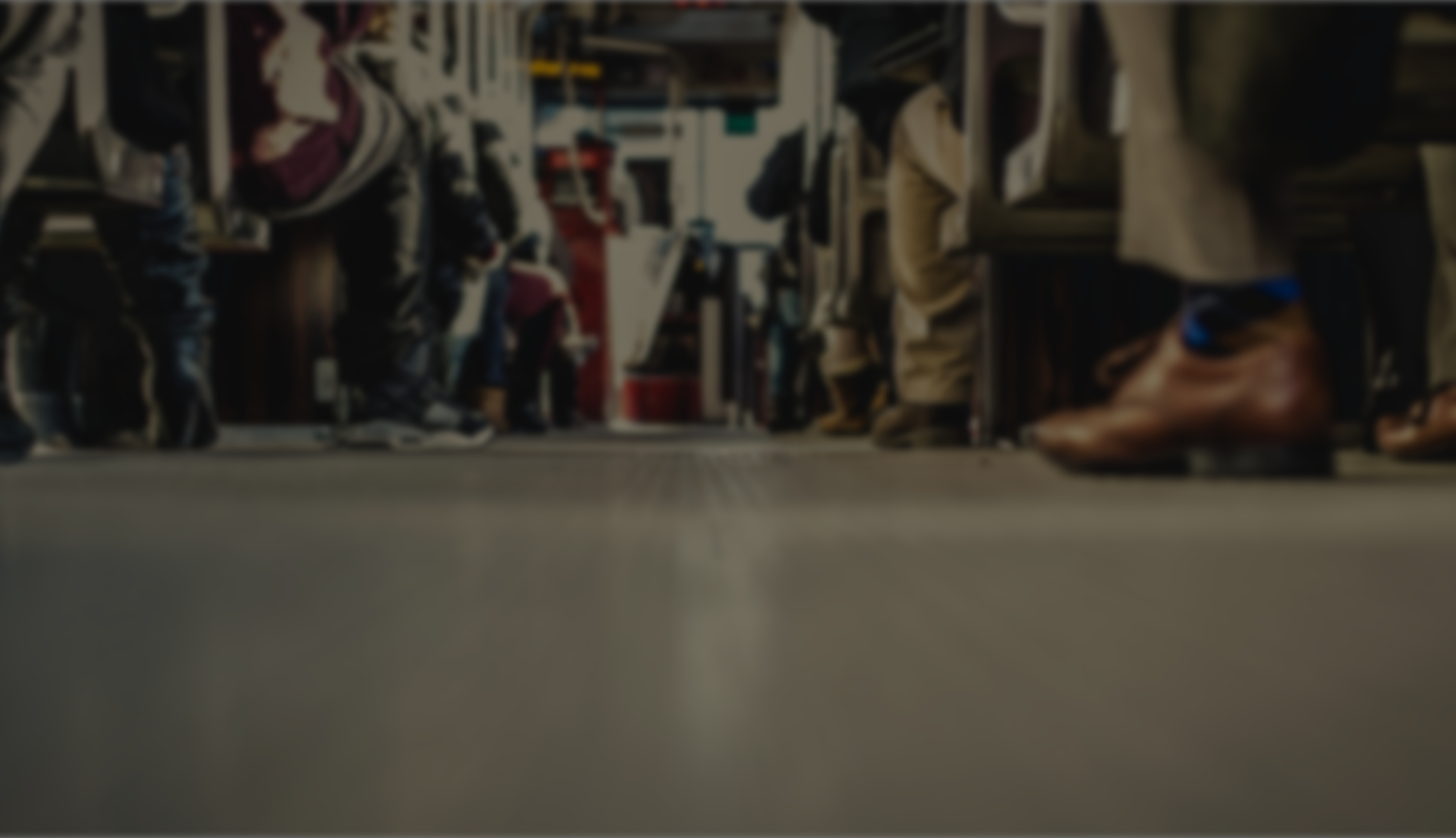 1 Tim 6
Bewaar
Goddelikheid met tevredenheid
Wat aan jou toevertrou is
Vermy
Om geld en rykdom te begeer
Onsinnige praaitjies
Caption
[Speaker Notes: Bewaar
1. Kom ons wees gretig om godsaligheid in ons lewens te bewaar. Doen die dinge wat Jesus ons beveel om te doen. Streef voortdurend daarna om meer inhoud te wees. Die wêreld sal jou voortdurend daaraan herinner dat jy 'n klomp ander dinge nodig het om jou gelukkig te maak. Slegs in Jesus kan ons ware vrede en tevredenheid vind. Vra voortdurend, worstel ek met wat ek het?

2. Bewaak die goeie deposito, die evangelie. Deel die goeie nuus met ander en gebruik die gawes wat God vir jou gegee het.

Vermy
3. Begeer na geld en rykdom, hierdie dinge kan ons nie vul nie, ons sal net leeg wees, verlang na meer.

4. Laastens, vermy irrelevante gebabbel, maar hou jou oë op Jesus gerig. Hou Jesus die middelpunt van jou lewe.]